OSCE
03-10-2018
YCH
(Section B)
1
Case 1:M/47, DM/CHF/EpilepsyC/O: L foot swelling for 2/7 with pain and rednessBP: 142/59, Pulse: 130, RR: 14, Temp: 38.2˚C, L foot blisters, Hstix: 16.0
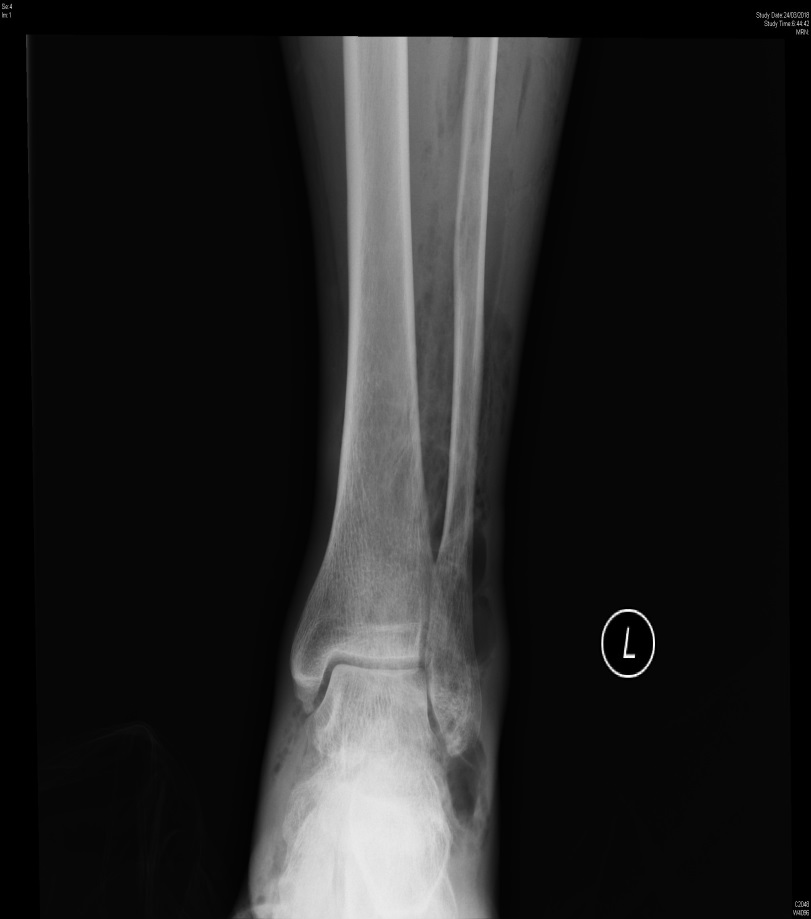 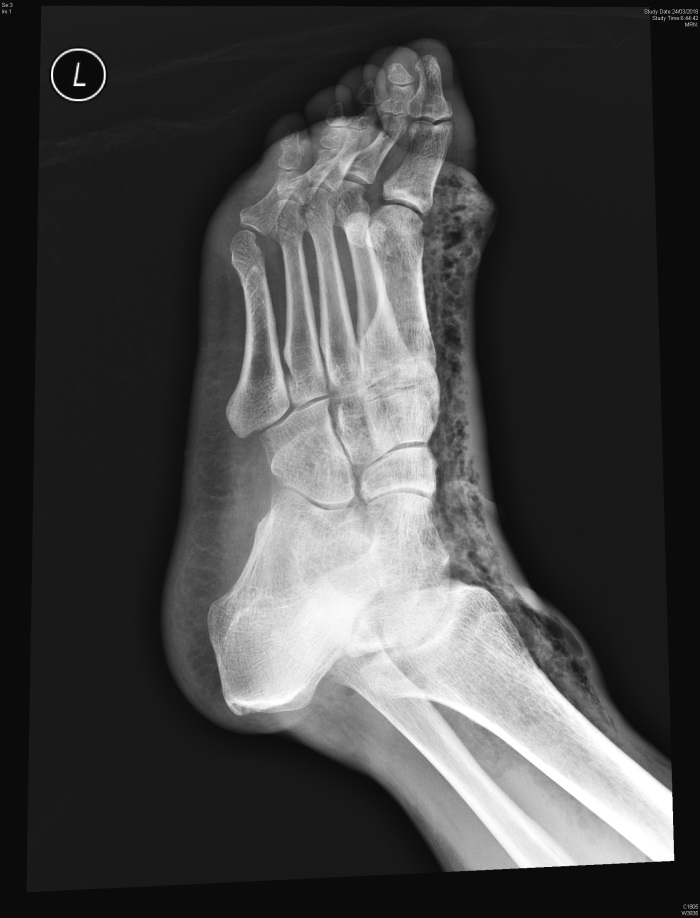 2
What is your x-ray finding? (1 mark): Gas+ underneath skin
What is your diagnosis? (1 mark): Necrotizing fasciitis, Gas forming infections
What is your management? (2 marks): IVF, IV antibiotics, Blood tests: CBP, LRFT, ABG, Glucose, ASOT, Lactate, CRP, CK, Blood/ wound culture
Admit which specialty? (1 mark): O&T
3
Case 2:F/65, Good past healthC/O: Sudden collapse, BP: 211/94, Pulse: 63, Temp: 35.9˚C, GCS: 11/15
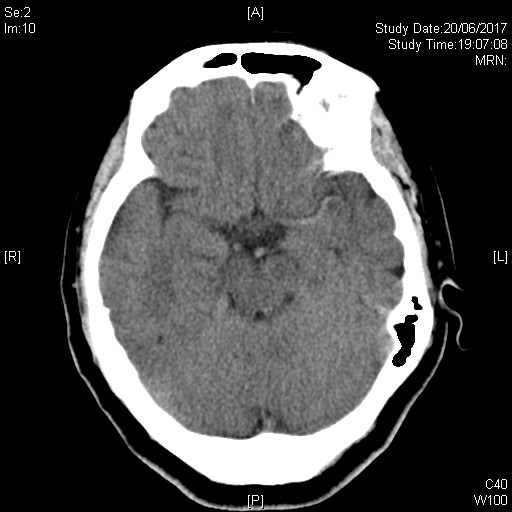 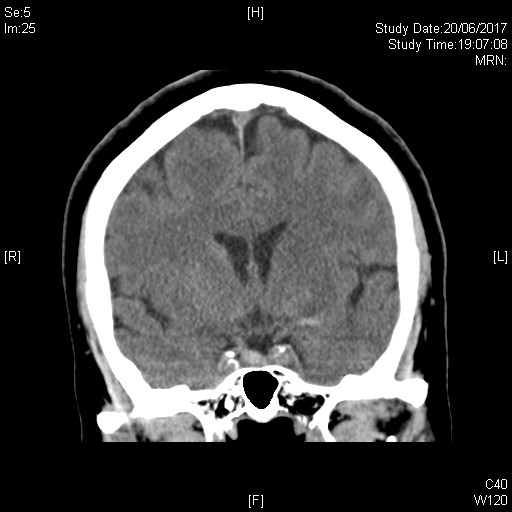 4
What is your x-ray findings? (2 marks): Hyperdense L MCA sign, Blurring of white/grey differentiation of L basal ganglion region
What is your diagnosis? (3 marks): L MCA thrombosis
5
Case 3:M/49, C/O: Chest discomfort and cough for 4/7, Hx of chest contusion 2/12BP: 133/86, Pulse: 73, RR: 14, Temp: 36.1°C, SpO2: 97%
6
What is your x-ray finding? (1 mark): LLZ wedge opacity, Hampton’s hump
What is your differential diagnosis? (3 marks): infection, contusion, infarct due to pulmonary embolism, (malignancy)
Any further radiological Investigation? (1 mark): Doppler, CT angiogram, Catheter pulmonary angiogram, V/Q scan
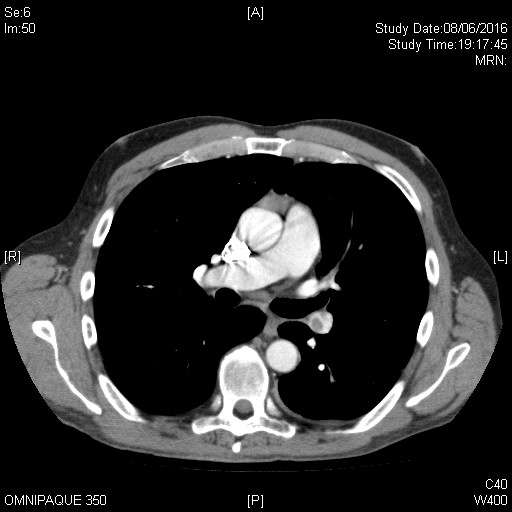 7
Case 4:M/17, NSNDC/O: Chest pain for 1/7, URTI 2-3/7BP: 134/72, Pulse: 79, RR: 14, Temp: 36.5°C
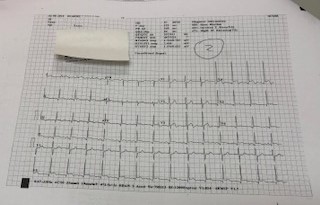 8
What is your ECG finding? (2 marks): ST elevation, TWI
What is your differential diagnosis? (1 mark): Pericarditis, (r/o AMI)
What is your management? (2 marks): CBP, ESR, LRFT, TnI, CK, Viral titer, Blood culture, AFB, Autoimmune markers, Echocardiogram, NSAID, ? Steroid
9
Case 5:F/49, Alcoholic, thrombocytopeniaC/O: Dizziness for 2/7, HI+GCS: 15/15, BP: 135/83, Pulse: 78, RR: 14, Temp: 36.5°CDecreased GCS in AED: 9/15
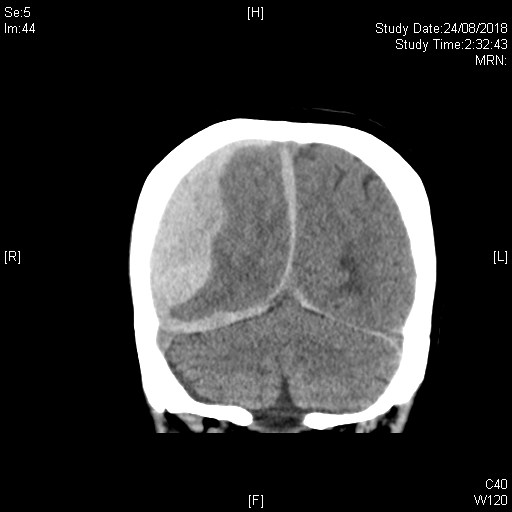 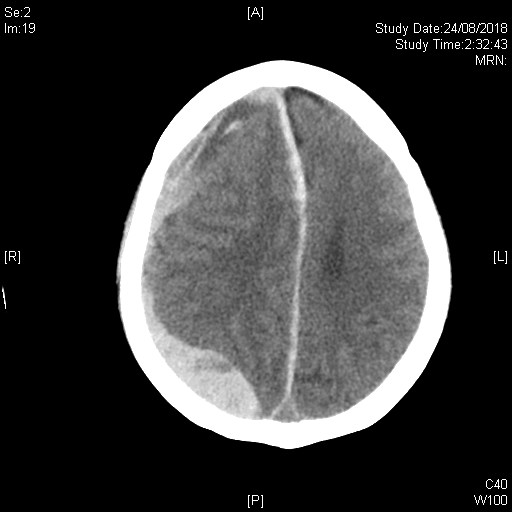 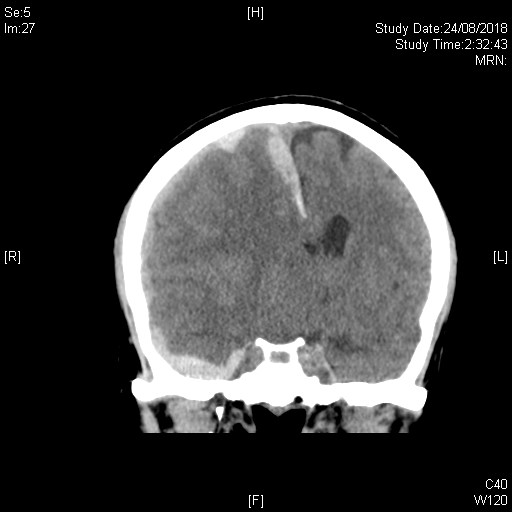 10
What is your x-ray finding? (3 marks): Hyperdense collections  R cerebral, falx cerebri and bil tentorium cerebelli, midline shift, compressed  R lat ventricle 
What is your diagnosis? (2 marks): Acute SDH
11
Case 6:F/60, ESRF/HT/DMC/O: Dizziness and limbs weakness for 2/52BP: 130/70, Pulse: 54, RR: 14, Temp: 36.0°C, Hstix: 16.9
12
What is your ECG finding? (2 marks): Tall T, TWI, Bradycardia, ? Heart block, diminished P wave, prolonged PR, widened QRS, ? Sine-wave
What is your diagnosis? (1 mark): Hyperkalemia
What is your management? (2 marks): Ca++ gluconate, NaHCO3, Lasix, Insulin/Dextrose, Ventolin puff, IV Albuterol, Ion-exchange resins, Hemodialysis
13
Case 7:F/64, DM/HTC/O: Dizziness for 1/12GCS: 15/15, BP: 145/93, Pulse: 70, RR: 14, Temp: 36.7°C
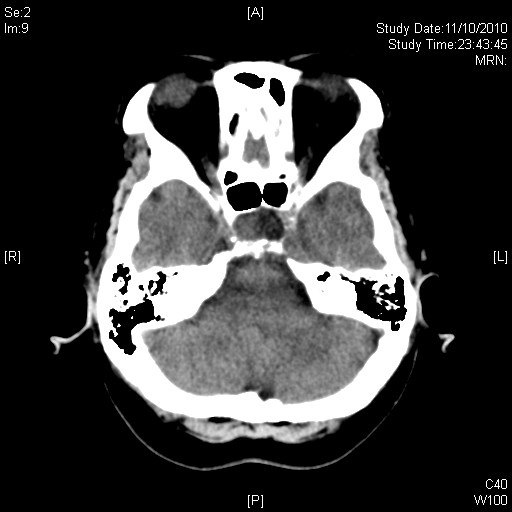 14
What is your x-ray finding? (1 mark): Pituitary mass
What is your diagnosis? (1 mark): Pituitary macroadenoma, 
What is your management? (3 marks): Any nipple discharge, Fundi, Visual field, Blood: hormonal tests, MRI
15